UE 2.4 S1Processus traumatiquesPromotion 2023/2026 2.4 S1Processus traumatiquesPromotion 2023/2026
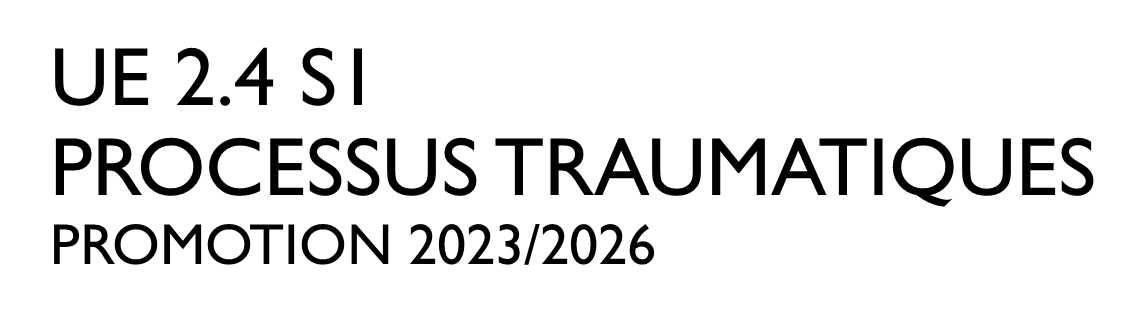 DR NERGHES
CHIRURGIEN ORTHOPEDISTE TRAUMATOLOGUE
CENTRE HOSPITALIER DE SARREBOURG
COURS IFSI
Traumatologie 

Traitements des fractures
Fractures-diagnostic
Au minimum les 2 premiers temps :
 1) Clinique : circonstances de survenue, zones  douloureuse, déformations, lésions associées…
  2) Radiologique : au minimum 2 incidences (face &  profil), clichés comparatifs du côté opposé chez  l’enfant
  3) Scanner, IRM …: étude plus fine des traits de  fracture (ex :comminution au calcanéus…),	recherche  de lésions associées (ex :rupture de ligaments au  genou lors de fracture haute de jambe ou basse du  fémur)…
3
Fractures-diagnostic
Clinique : douleur, déformation, œdème, impotence  fonctionnelle
4
Fractures-diagnostic
Radiologique 
 Minimum : 2 incidences
Face  Profil
5
Fractures-diagnostic
Scanner, IRM …
Calcanéum
Bassin
6
Fractures consolidation
Consolidation = processus aboutissant à la  réparation du tissu osseux après fracture
(également après ostéotomie ou greffe osseuse)
	Traduite par l’apparition du cal osseux = tissu  osseux qui se forme au niveau d'une fracture  entraînant sa cicatrisation et qui se durcit au fur et à  mesure que l'os se consolide
7
Fractures-consolidation
La Construction d’un cal osseux nécessite
 Apport sanguin
Vaisseaux nourriciers
 Cellules
Osteoblastes
osteocytes
osteoclastes
 Hématome fracturaire
Fibrine
Cristaux d ’hydroxyapatite
8
Fractures-consolidation
Construction d’un cal osseux  4 stades
 Hématome : L’hématome fracturaire  se transforme rapidement et s'organise.  Du tissu fibreux vascularisé remplace  peu à peu l'hématome.
 Cal mou, primaire : Le foyer de  fracture "s'englue". La mobilité diminue, le  tissu fibro-vasculaire développe un cal  primaire
 Cal dur (ossification du cal primaire)
  Remodelage du cal qui s’adapte aux  contraintes (l’appui…)
9
Fractures-consolidation
Critères de consolidation
 Cliniques
Absence de mobilité anormale
Indolence (spontanée, à la mise en  charge, à la mobilisation)
 Radiologiques
Disparition de l’écart interfragmentaire
Image en fuseau d’un cal en virole
Recalcification des extrémités
10
Fractures-consolidation
La consolidation varie avec le type d'os concerné :
 L'os spongieux consolide en 6 semaines
(métaphyses et épiphyses riches en spongieux).
 L'os cortical des diaphyses consolide plus lentement,  en 9 à 18 semaines.
  Quelques délais :
	jambe : 3-4 mois
	extrémité inférieure du radius : 1-1,5 mois
	humérus : 2-3 mois
	fémur : 3-4 mois
	2 os de l’av-bras: 3-3,5 mois  Plus courts chez l’enfant  Plus longs chez le sujet âgé
11
Fractures-consolidation
Conditions de la consolidation
 Respect du foyer La consolidation est impossible si  les fragments sont maintenus écartés par interposition  des muscles. La consolidation est toujours perturbée  s'il y a une infection.
 Immobilisation
Indispensable
Ne pas briser la formation du cal
Temps variable en fonction…
12
Fractures-consolidation
COMPLICATIONS

 Retard de consolidation
 Pseudarthrose
 Cal vicieux
13
Fractures-consolidation
COMPLICATIONS
Retard de consolidation = absence de cal en dehors des  délais habituels de consolidation et ce jusqu’à la fin du  6ème mois; au-delà on parle de :
Pseudarthrose = absence définitive de consolidation (en  dehors d’un nouveau trauma)
Serrée
Lâche
Infectée
14
Fractures-consolidation
Cal vicieux = consolidation en mauvaise position
Lié à un défaut de réduction initial ou à un déplacement  secondaire de la fracture ( l’instabilité pouvant être due à la  fonte de l’œdème (le plâtre prend du jeu), à l’imprudence  du patient (reprise trop précoce de l’appui…)
 En Diaphysaire (fonction des déplacements  élémentaires) au membre inférieur il s’agit souvent  d’un raccourcissement (sans conséquence gênante  jusqu’à 10mm)
 En Epiphysaire (rupture du profil articulaire) source  d’arthrose
15
Fractures-consolidation
COMPLICATIONS

 Pseudarthrose
16
Fractures-consolidation
COMPLICATIONS
 Cal vicieux
17
Fractures : traitements
18
Fractures-traitements
3 OPTIONS THÉRAPEUTIQUES

 FONCTIONNELLE

 ORTHOPÉDIQUE

 CHIRURGICALE
19
Fractures-traitements
TRAITEMENT FONCTIONNEL
 Rarement utilisé dans les fractures des os longs,
 Combine parfois un courte phase d’immobilisation ou  de mise en décharge, une rééducation précoce
 Nécessite une bonne information du patient pour  obtenir sa coopération
Explications
Compréhension
Surveillance
Ex : fractures de clavicule, de la tête radiale, du  péroné…
20
Fractures-traitements
Traitement fonctionnel
Immobilisation coude au corps
Anneaux clavicule
Plâtre pendant
21
Fractures-traitements
Traitement orthopédique
 Réduction de la fracture
Avec ou sans anesthésie
 Contention
Attelle
Plâtre
Résine
Appareillage
 Surveillance
Tout appareillage circulaire doit être bien garni, parfois fendu  pour éviter une compression
Conseils de surélévation du membre
22
Fractures-traitements
Traitement orthopédique
 Avantages :
Pas de risque d’infection du foyer de fracture
Favorise le cal osseux par la conservation de l’hématome  péri-fracturaire
 Inconvénients :
Risque de cal vicieux
Immobilisation prolongé source de troubles trophiques et de  raideur articulaire
23
Fractures-traitements
Traitement orthopédique
24
Fractures-traitements
Traitement orthopédique par traction continue
En général : traitement d’attente avant immobilisation  par plâtre ou chirurgie
25
Fractures-traitements
Traitement orthopédique par traction continue

Traction collée
Jean-Pierre de Rosa © CEMU
26
Fractures-traitements
Traitement chirurgical
 Direct par abord du foyer
Vis, plaques, broches…
 Indirect à distance du foyer
Clou centromédullaire
Faisceau de broches
 Per cutanée
Broches
Fixateur externe
27
Fractures-traitements
Traitement chirurgical
 Direct par abord du foyer
28
Fractures-traitements
Traitement chirurgical
 Indirect à distance du foyer
clou centro-médullaire
Embrochage fasciculé
<
29
Fractures-traitements
Traitement chirurgical
  Per cutanée
,
externe
Broches
Fixateur externe
30
Fractures-traitements
TRAITEMENT CHIRURGICAL
= OSTEOSYNTHESE

CHIRURGIE SPECIALISÉE
ASEPSIE ++
BLOC adapté
Table d ’opération particulière
Stock et entretien du matériel
Amplificateur de brillance…
Service et personnel
31
Fractures-traitements
Traitement chirurgical  Avantages :
  Réduction anatomique de la fracture
  Montage stable permettant une rééducation plus  précoce
Inconvénients :
  Risque d’infection
  Modifie le déroulement de la consolidation (l’action la  plus nocive est l’ouverture du foyer avec évacuation  de l’hématome péri-fracturaire et perturbation de la  formation du cal périosté (perte du cal « mou »)
32
Fractures-traitements
Indications therapeutiques

  QUI ?

  QUAND ?

  QUOI ?
33
Fractures-traitements  Indications thérapeutiques
QUI
  Age
  ATCD
  Type de fracture
  Contexte professionnel ou social

++ Information du patient  des bénéfices et des risques  inhérents à chaque mode de  traitement
34
Fractures-traitements  Indications thérapeutiques
QUAND
Délai du trauma
URGENCE
Vraie, impérieuse (fracture ouverte, compressions  vasculaires ou nerveuses,…)
Relative (risque d’ouverture secondaire de par la  déformation, apparition de phlyctènes favorisées par  l’œdème,…)
« sécurisée » (attente d’un matériel spécifique …)
  A distance, voire tardive
35
Fractures-traitements  Indications thérapeutiques
QUOI
Option de traitement
Orthopédique
Chirurgical
Quel matériel utiliser ?
Quelle installation ?
36
Prise en charge surveillance
Initiale
  Constantes vitales
  État local
  Du membre
    Secondaire
  Pansements
  Clinique
  Radiologique
37
Surveillance initiale
Constantes vitales
 Respiration
 Pouls, tension artérielle
 Conscience
  Douleurs
  État local
  Saignement
  Œdèmes
  Du membre
  Position
  Confort
 Immobilisation
38
Surveillance secondaire
en hospitalisation
  Constantes vitales (risques phlébites, embolie  pulmonaire…)
  Etat local du membre (immobilisation, pansement,  hémorragie, œdème…

 en consultation externe
  Pansements
  Clinique
  Radiologique
39
Fractures-devenir
Evolution
  Sans complication
  Avec complications
    Reprise de la fonction
	Kinésithérapie
	Ergothérapie etc…
	Reprise du travail
	 Sans aménagement
	 Aménagement des horaires ou du poste
Impossible
40
Luxations
Jean-Pierre de Rosa © CEMU
41
Luxations
Définition	:
 Perte permanente  des rapports normaux  des surfaces articulaires
42
Luxations
10 fois plus rares que les fractures
Plus fréquentes au membre supérieur
Plus fréquentes chez l’adulte
43
Luxations
Les articulations les plus faciles à luxer
 Les plus mobiles
 Les moins emboitées
 Celles où capsule et ligaments possèdent un certaine  laxité
L’omo-humérale
44
Luxations
Luxations-complications
Complications Initiales
 Nerveuses
 Vasculaires
 Osseuses
  Cutanées
Complications lors de la réduction
  Irréductibilité
  Instabilité

Toujours souffrance articulaire, donc :
46
Réduction urgente
Entorses
48
Entorses
Ensemble des lésions  capsulo-ligamentaires
produites par un traumatisme articulaire n’ayant pas  abouti à la luxation
49
Entorses
Pas de perte permanente de contact des surfaces  articulaires

Au minimum étirement ligamentaire :
entorse bénigne

Entorse grave
la rupture d’1 ou plusieurs ligaments  compromet la stabilité articulaire
50
Entorses
Les plus fréquentes :
 Cheville
 Genou
 Doigts
51
Entorses
Parfois associées à une lésion osseuse
52
Entorse cheville
Immobilisation en attelle
Clichés « dynamiques »
53
Entorse Genou
Entorses-traitements
Traitement Orthopédique : immobilisation 30 à 45  jours
	Traitement Fonctionnel : immobilisation  intermittente et réadaptation ( entorse bénigne, en  pré-op, en post-op)
	Traitement Chirurgical : sutures, transplants  ligamentaires
55